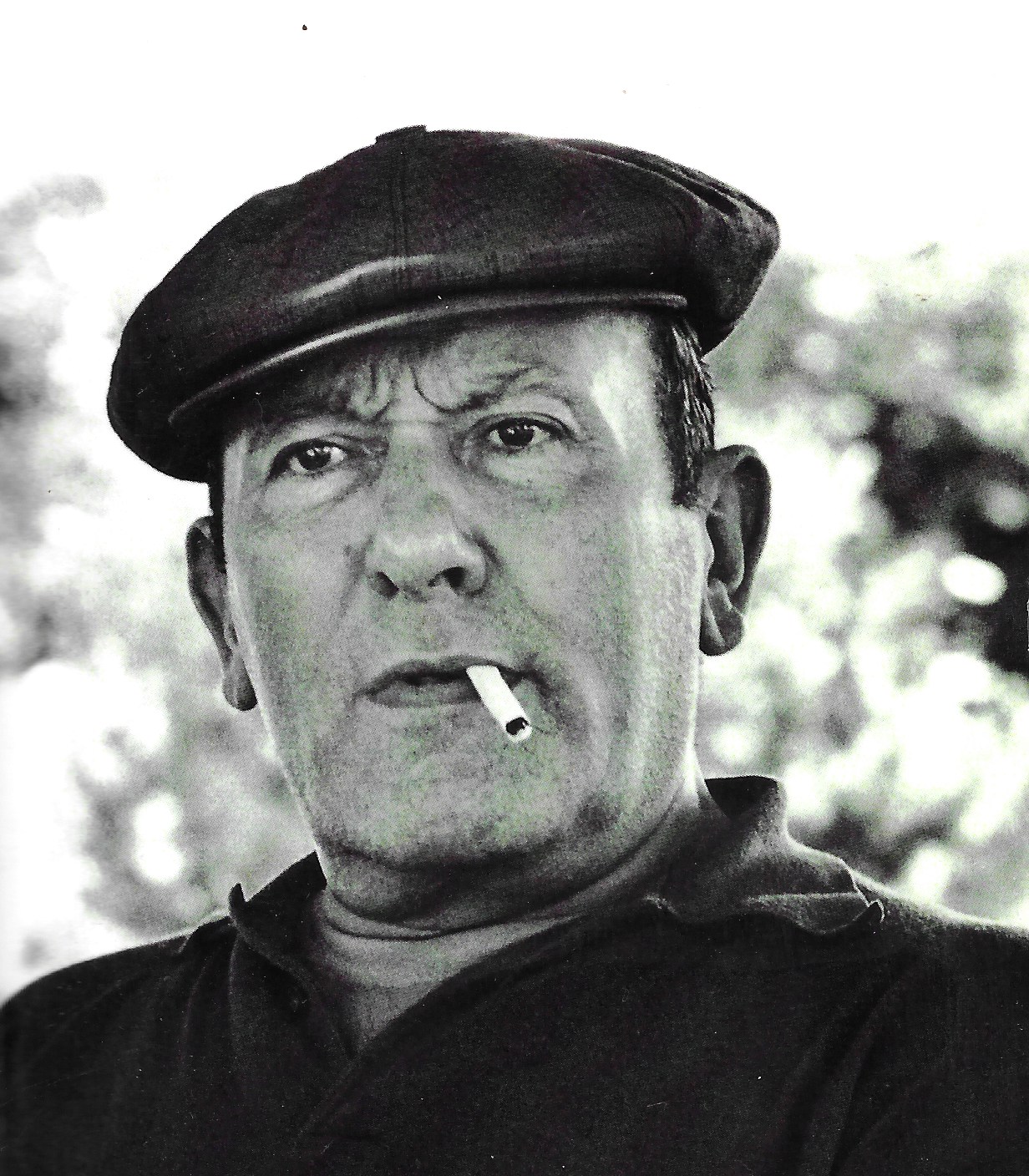 CONFERENCE 


RENE CHAR, forgeron du verbe
Une inconditionelle présence au monde


par 


Marie Reynaud-Vermunt

Présidente de l’Académie Renée Vivien




ABBAYE DE BOSCODON

Mardi 6 août 2024 -  16h30
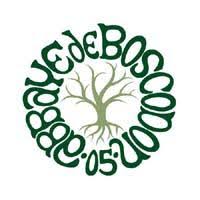 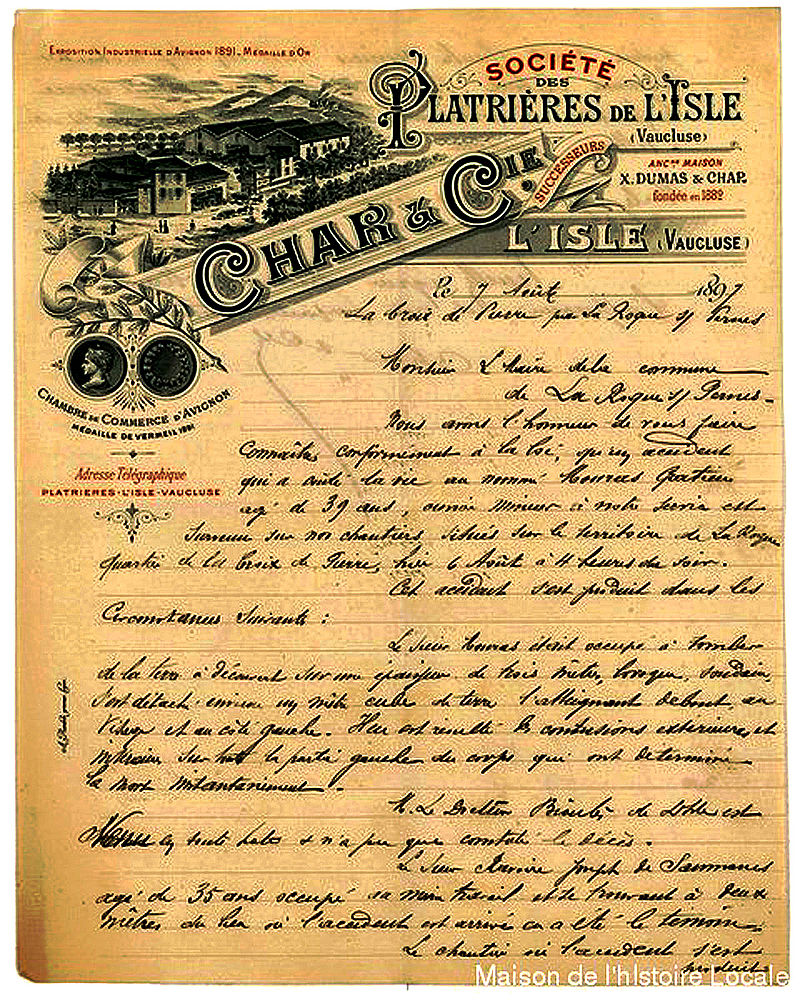 René Char 

Petit-fils de 
Charlemagne, 
Puis Char-Magne 
Et pour finir Magne Char
plâtrier à L’Isle-sur-la-Sorgue


Fils de
 Joseph Émile Magne Char, 
maire de L’Isle-sur-la-Sorgue 
administrateur délégué des plâtrières de Vaucluse.
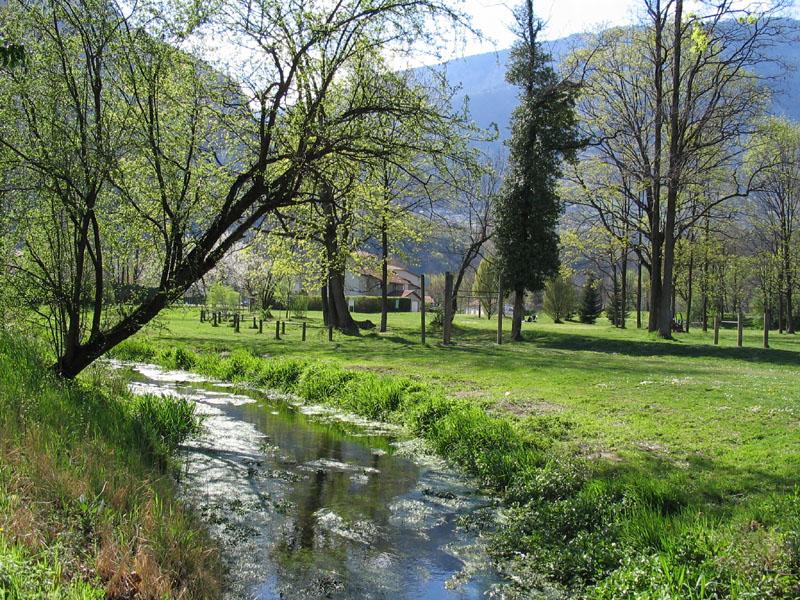 Jouvence des Névons
Dans le parc des NévonsCeinturé de prairies,Un ruisseau sans talus,Un enfant sans amiNuancent leur tristesseEt vivent mieux ainsi. Dans le parc des NévonsUn rebelle s’est jointAu ruisseau, à l’enfant,À leur mirage enfin. Dans le parc des NévonsMortel serait l’étéSans la voix d’un grillonQui, par instant, se tait.
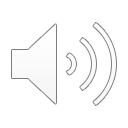 Suzerain
Nous commençons toujours notre vie sur un crépuscule admirable. Tout ce qui nous aidera, plus tard, à nous dégager de nos déconvenues s'assemble autour de nos premiers pas.
                  La conduite des hommes de mon enfance avait l'apparence d'un sourire du ciel adressé à la charité terrestre. On y saluait le mal comme une incartade du soir. Le passage d'un météore attendrissait. Je me rends compte que l'enfant que je fus, prompt à s'éprendre comme à se blesser, a eu beaucoup de chance. J'ai marché sur le miroir d'une rivière pleine d'anneaux de couleuvre et de danses de papillons. J'ai joué dans des vergers dont la robuste vieillesse donnait des fruits. Je me suis tapi dans des roseaux, sous la garde d'êtres forts comme des chênes et sensibles comme des oiseaux.
                Ce monde net est mort sans laisser de charnier. Il n'est plus resté que souches calcinées, surfaces errantes, informe pugilat et l'eau bleue d'un puits minuscule veillé par cet Ami silencieux.
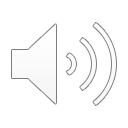 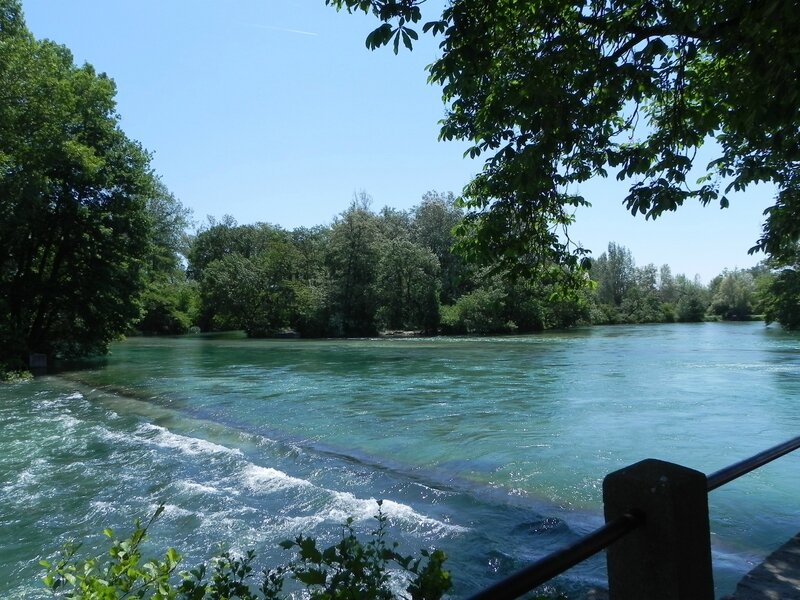 J'avais dix ans. La Sorgue m'enchâssait. Le soleil chantait les heures sur le sage cadran des eaux. L'insouciance et la douleur avaient scellé le coq de fer sur le toit des maisons et se supportaient ensemble. Mais quelle roue dans le cœur de l'enfant aux aguets tournait plus fort, tournait plus vite que celle du moulin dans son incendie blanc ? 

La Parole en archipel
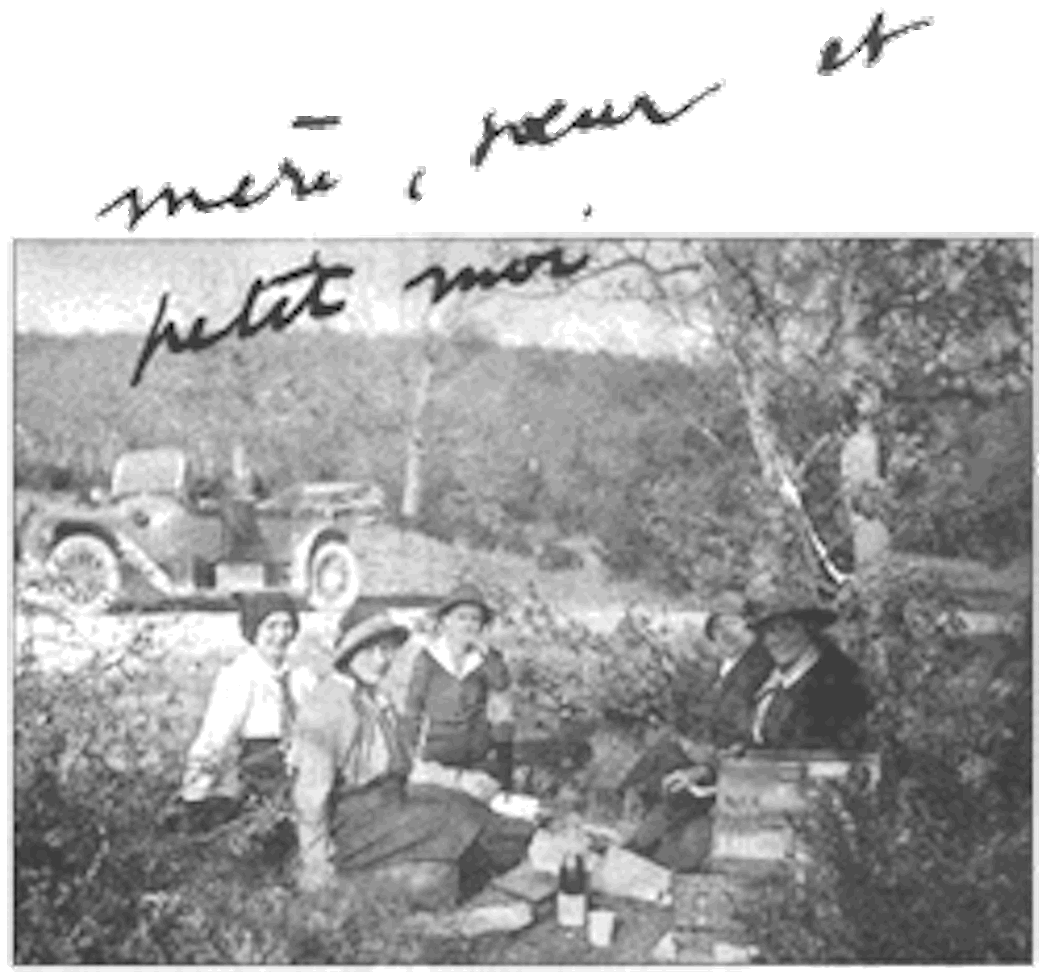 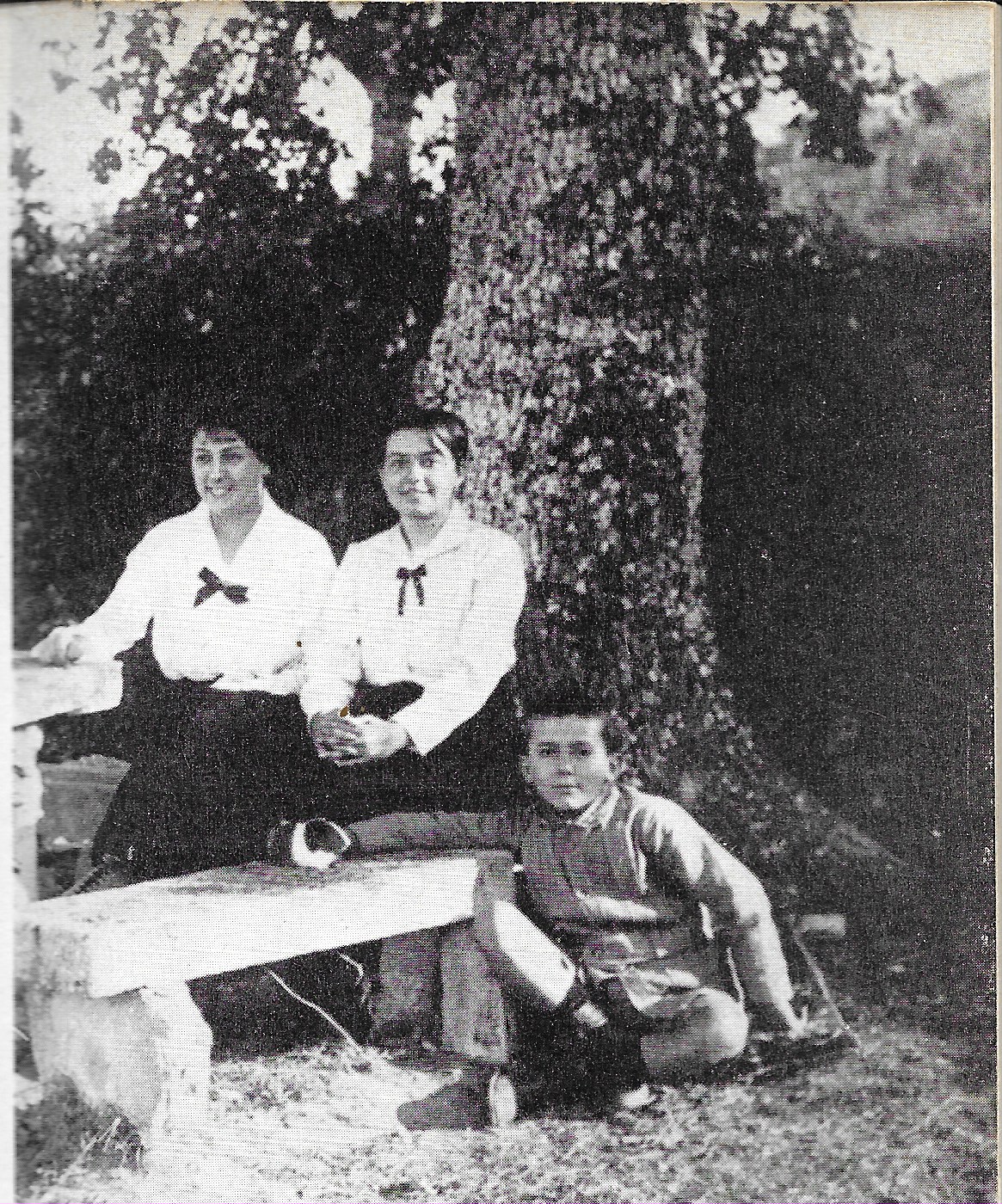 1915, René Char en famille
Le 20 février 1928 
son premier recueil 
Les Cloches sur le cœur, 

Trente-neuf textes écrits 
de 1922 à 1927 
entre 15 et 20 ans


Accompagnés de trois dessins de 
Louis Serrière-Renoux,
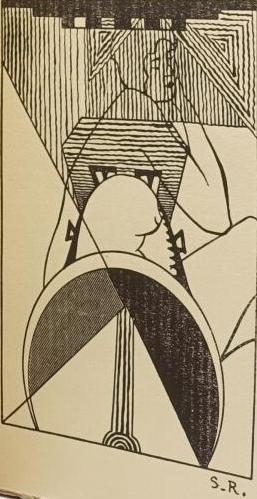 1929 : Arrivée à Paris
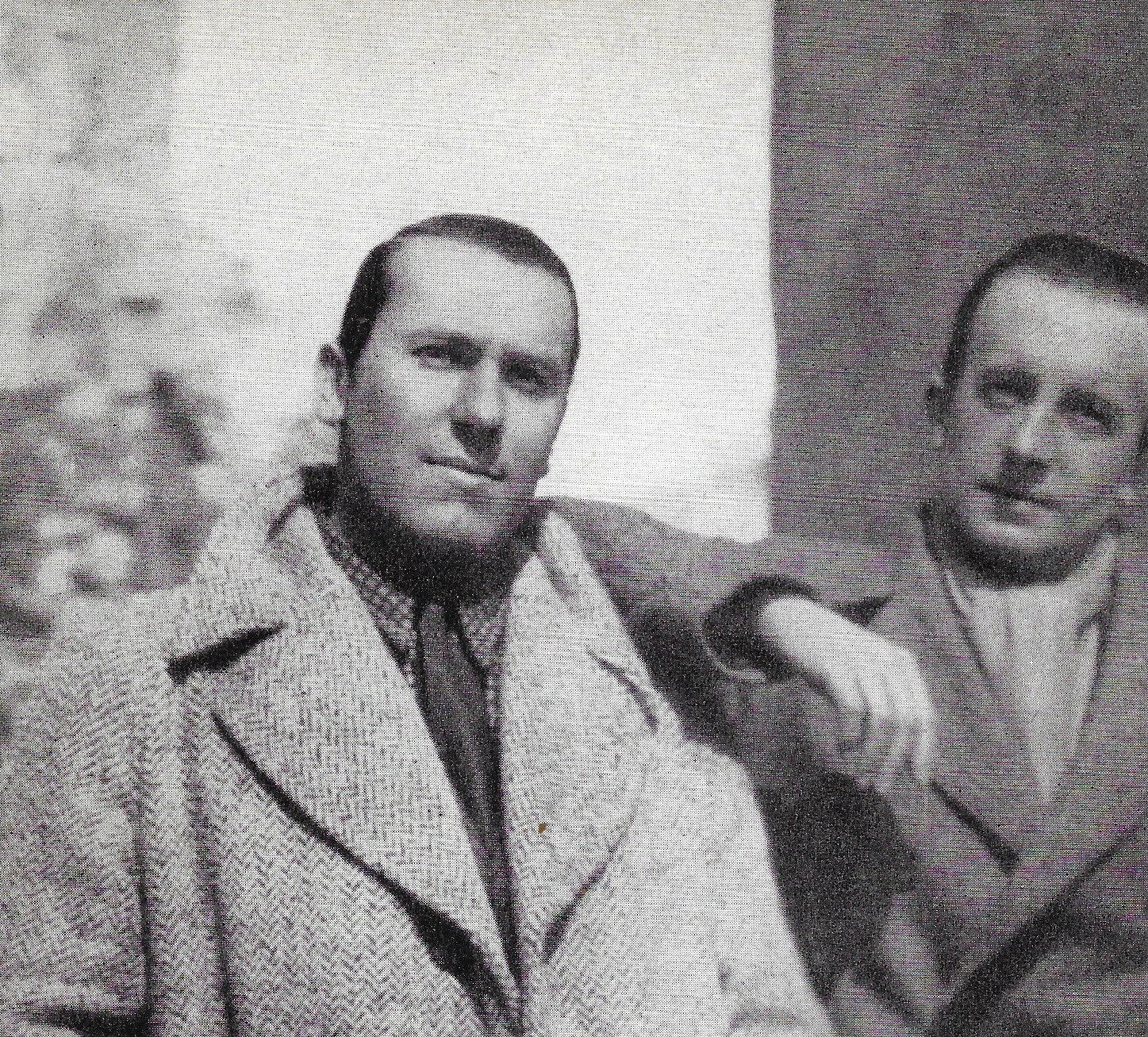 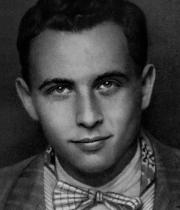 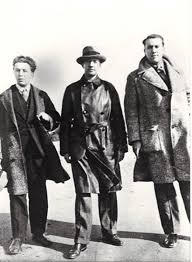 Rencontre avec Louis Aragon, poète et militant communiste
André Breton, à gauche,  chef de file du mouvement surréaliste
Début de son amitié avec le poète Paul Eluard
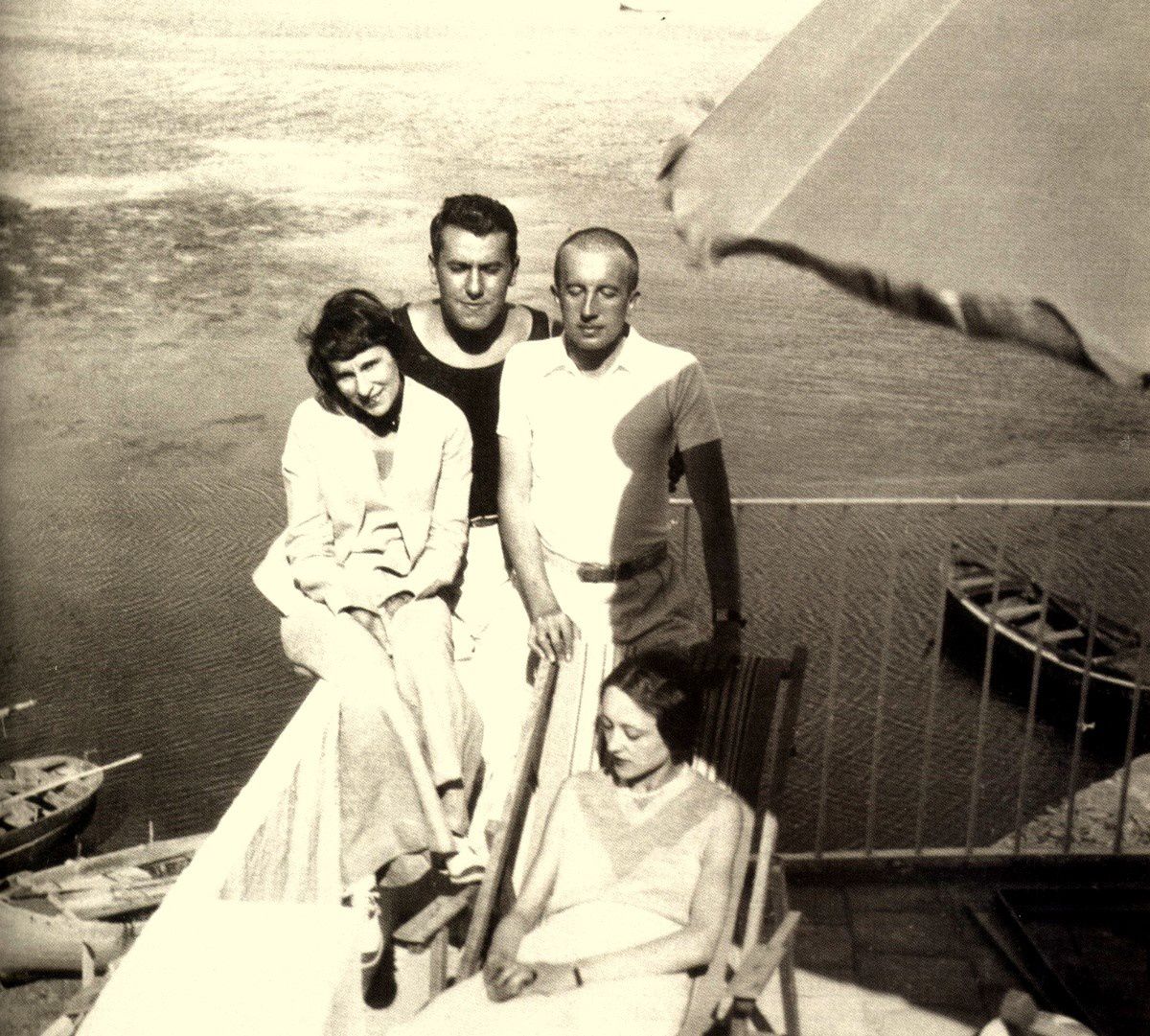 1930 : Séjour en Espagne, à Cadaquès
Gala, René Char, Eluard
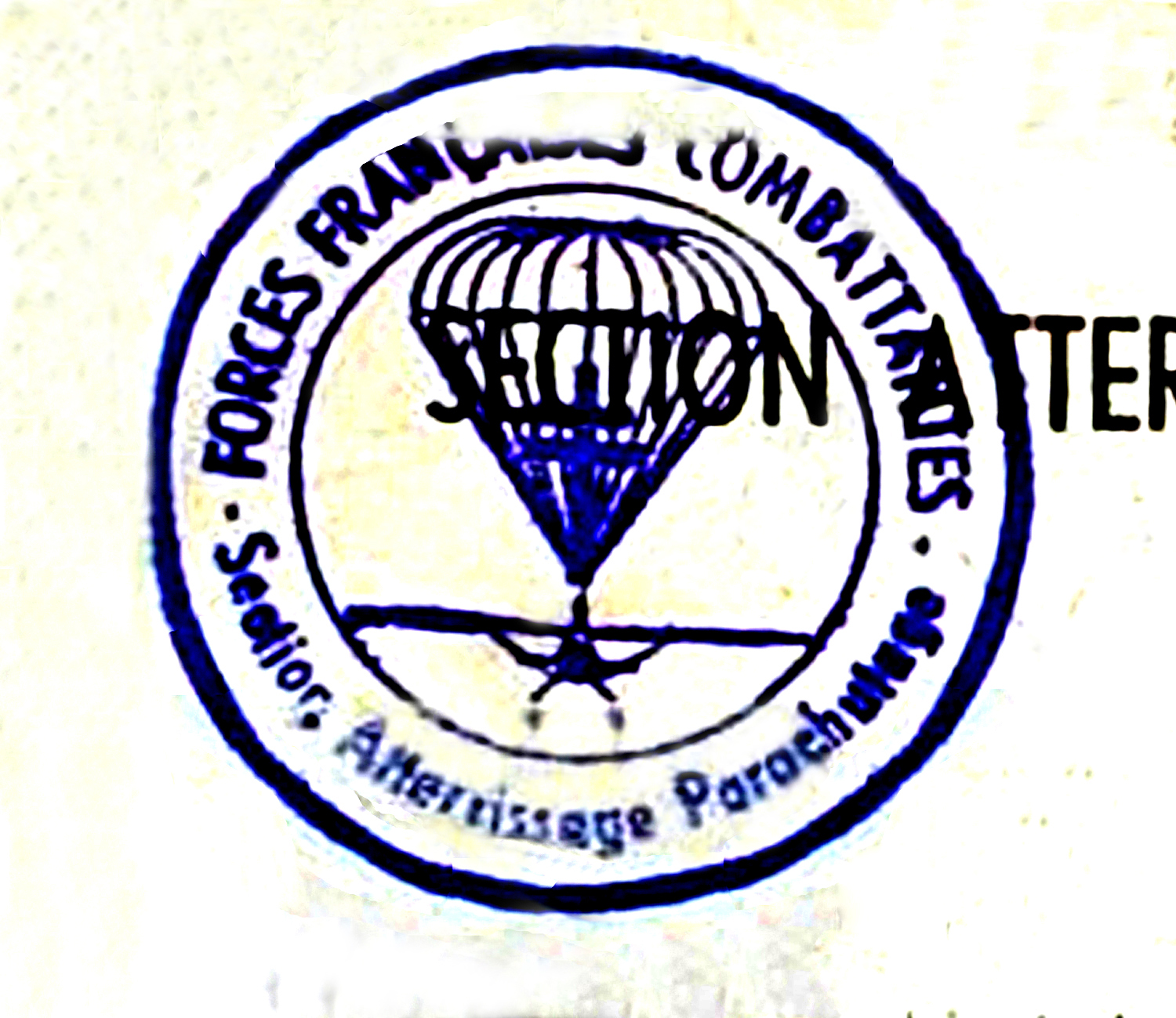 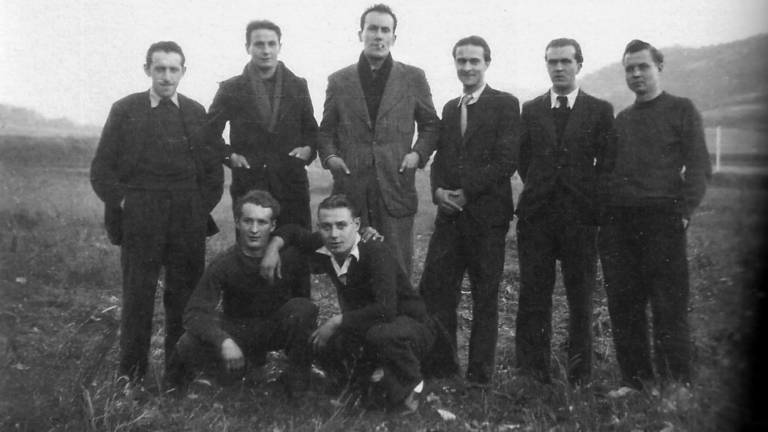 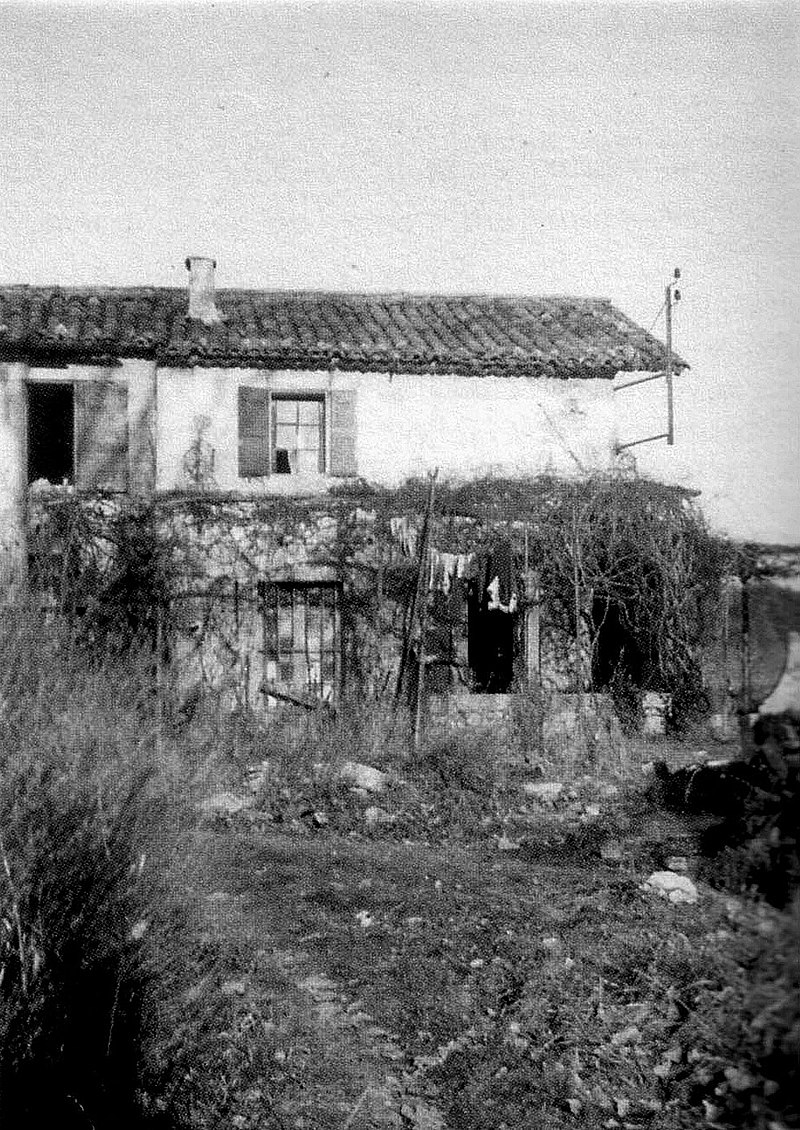 René Char, au milieu, et ses camarades de maquis
Le cabanon de Céreste
"Horrible journée ! J’ai assisté, distant de quelques cent mètres, à l’exécution de B.... Il est tombé comme s’il ne distinguait pas ses bourreaux et si léger, il m’a semblé, que le moindre souffle de vent eût dû le soulever de terre."

« Je n’avais qu’à presser sur la gâchette du fusil-mitrailleur et il pouvait être sauvé ! … Le soleil de juin glissait un froid polaire dans mes os. Il est tombé comme s’il ne distinguait pas ses bourreaux et si léger, il m’a semblé, que le moindre souffle de vent eût dû le soulever de terre. Je n’ai pas donné le signal parce que ce village devait être épargné à tout prix. Qu’est-ce qu’un village ? Un village pareil à un autre ? Peut-être l’a-t-il su, lui, à cet ultime instant ? »
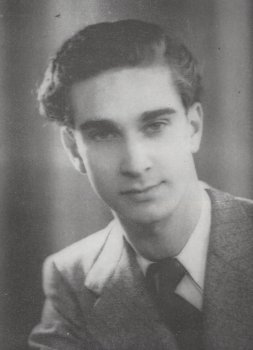 Roger Bernard
LA POESIE, pourvoyeuse de vérité


« Le dessein de la poésie étant de nous rendre souverain en nous impersonnalisant, nous touchons, grâce au poème, à la plénitude de ce qui n’était qu’esquissé ou déformé par les vantardises de l’individu. »


« La liberté naît, la nuit, n’importe où, dans un trou de mur, sur le passage des vents glacés. Les étoiles sont acides et vertes en été ; l’hiver elles offrent à notre main leur pleine jeunesse mûrie. »
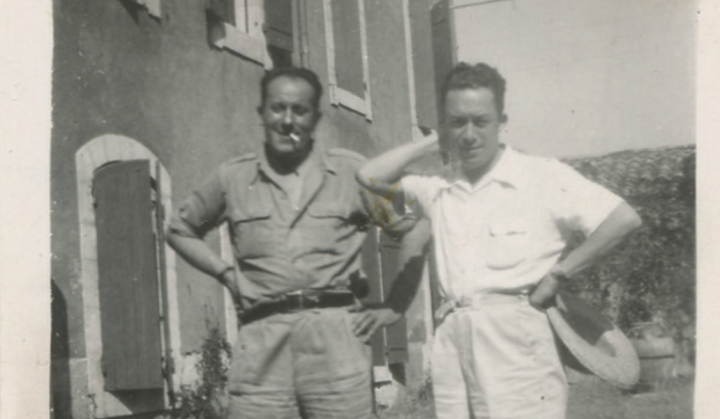 René Char et Albert Camus
« René Char est le plus grand événement dans la poésie française depuis Rimbaud. De nos jours c’est le poète qui en France élève le plus haut son chant et qui communique la plus grande richesse humaine. Et quand on parle de poésie, on est près de l’amour, cette grande force que l’on ne peut remplacer par l’argent qui est vil, ni par cette malheureuse chose qu’on appelle la morale. »
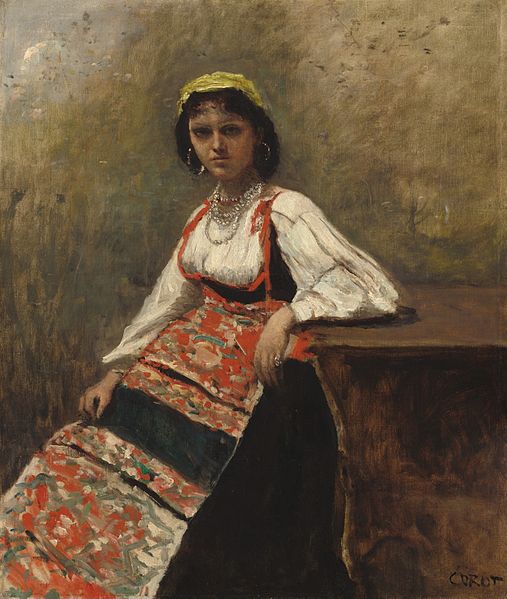 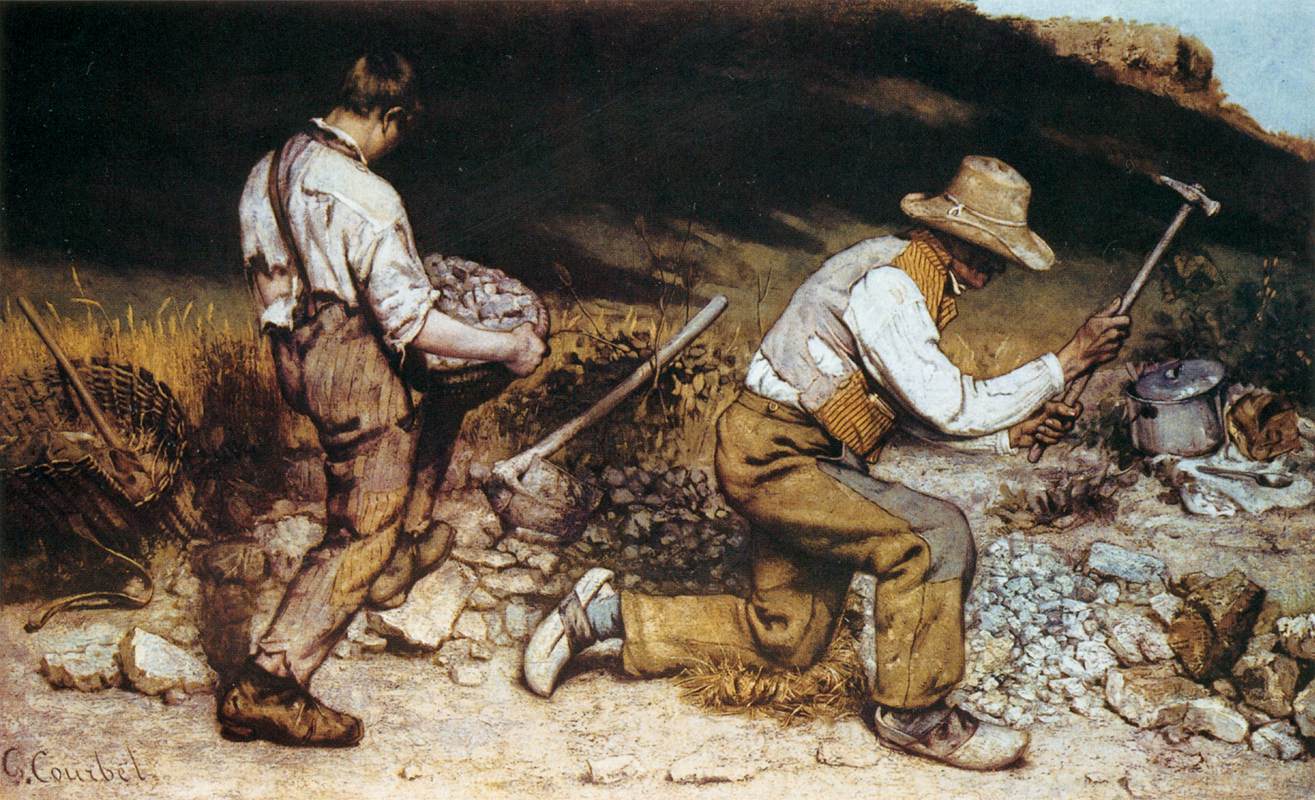 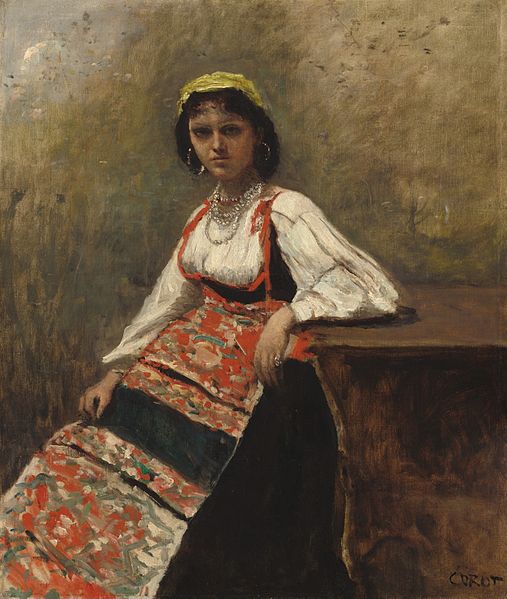 Les casseurs de cailloux
 de Gustave Courbet
Une Italienne 
de Camille Corot
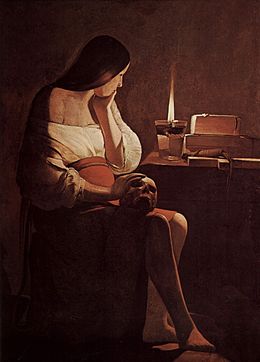 Madeleine à la veilleuse

 Je voudrais aujourd’hui que l’herbe fût blanche pour fouler l’évidence de vous voir souffrir : je ne regarderais pas sous votre main si jeune la forme dure, sans crépi de la mort. Un jour discrétionnaire, d’autres pourtant moins avides que moi, retireront votre chemise de toile, occuperont votre alcôve. Mais ils oublieront en partant de noyer la veilleuse et un peu d’huile se répandra par le poignard de la flamme sur l’impossible solution
la Madeleine à la veilleuse 
de Georges de La Tour
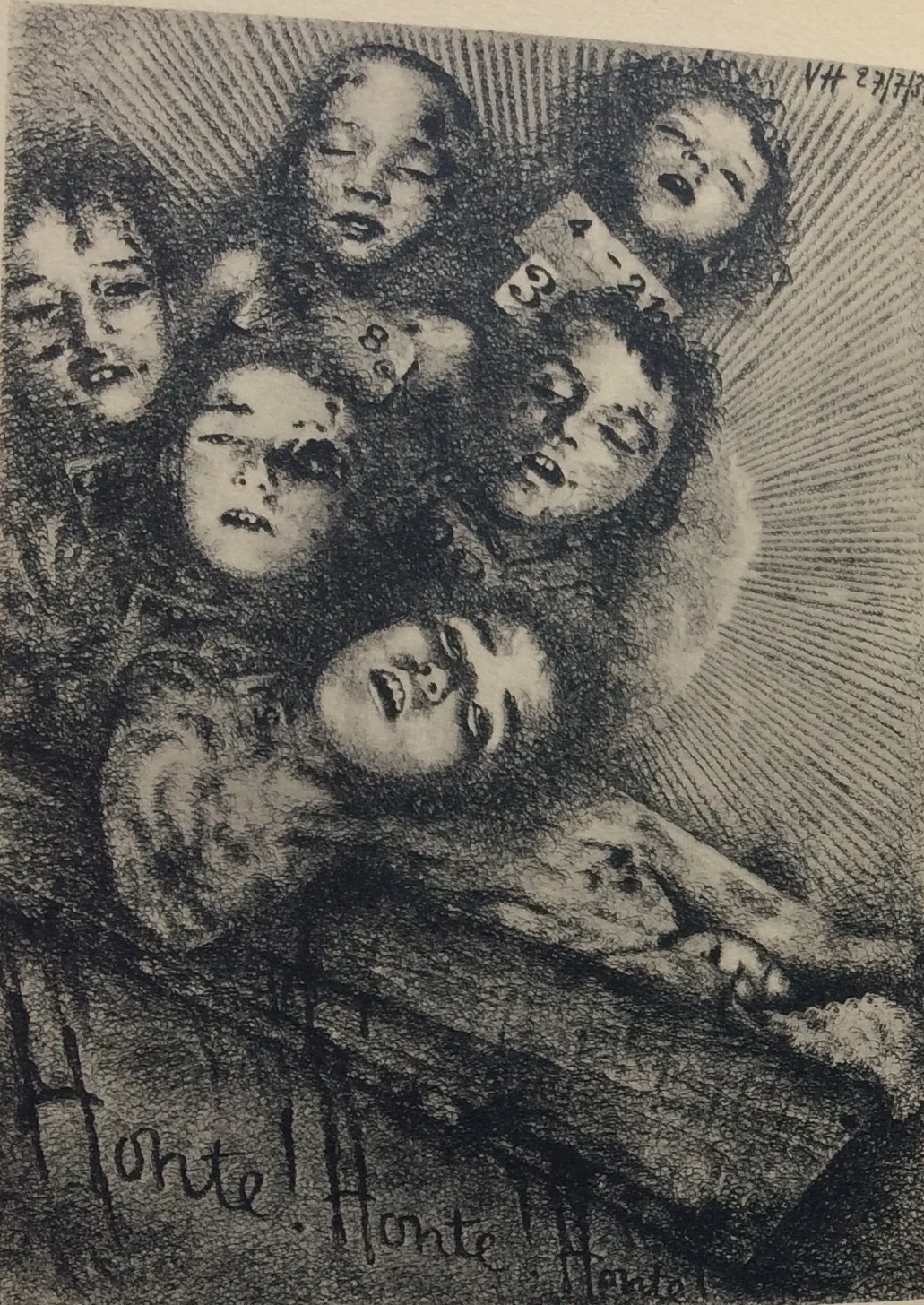 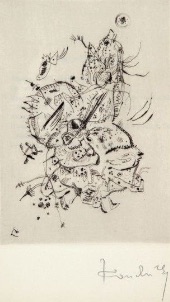 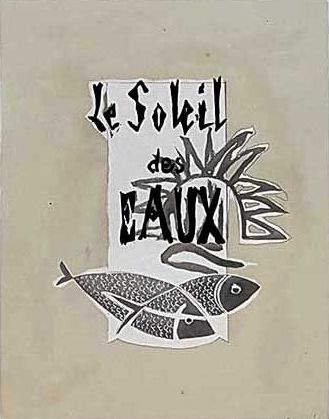 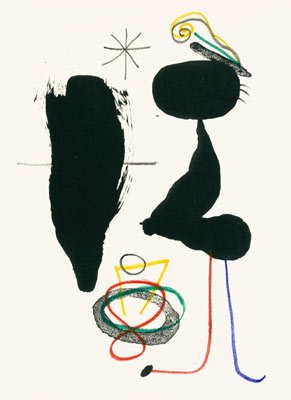 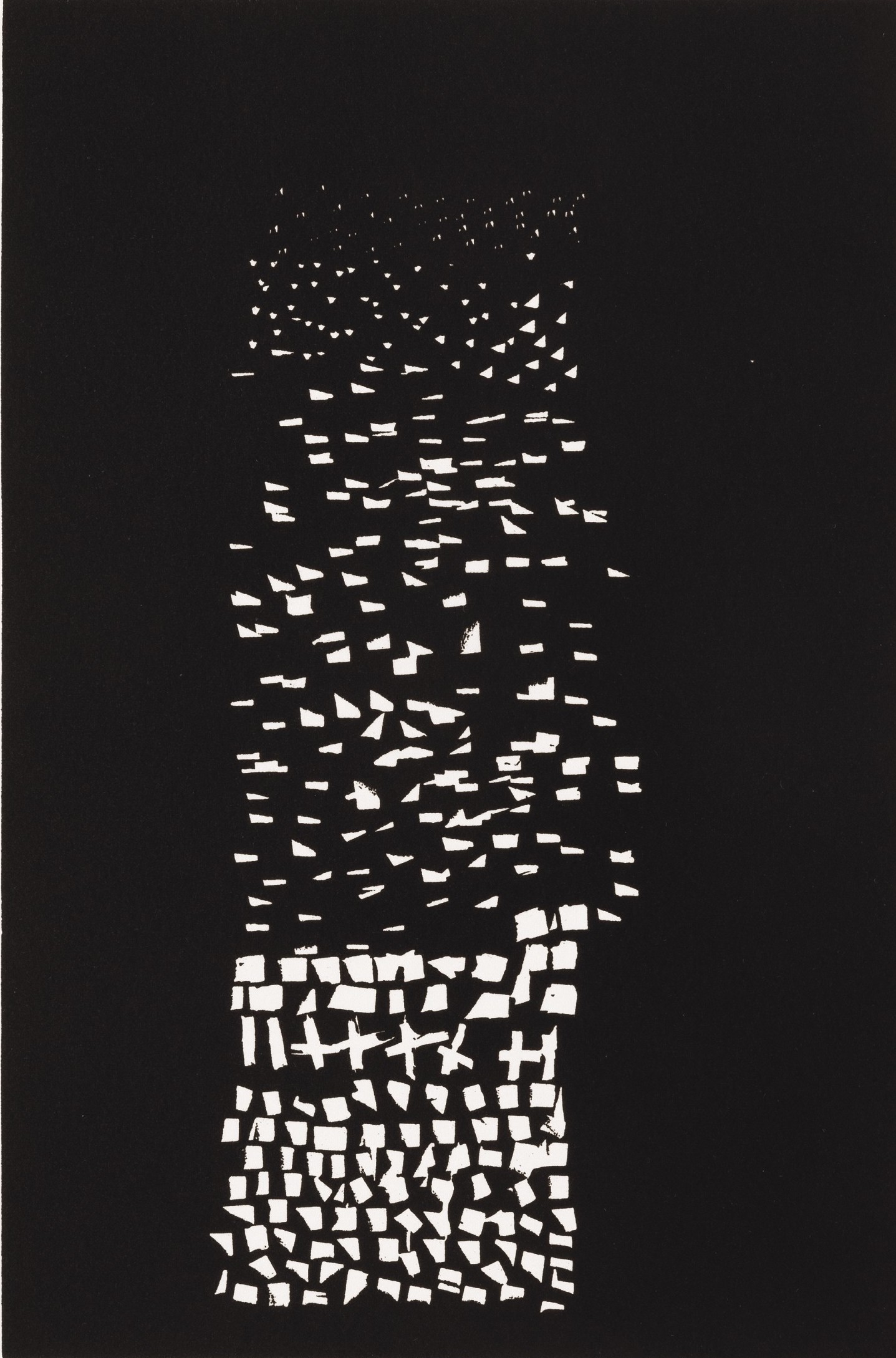 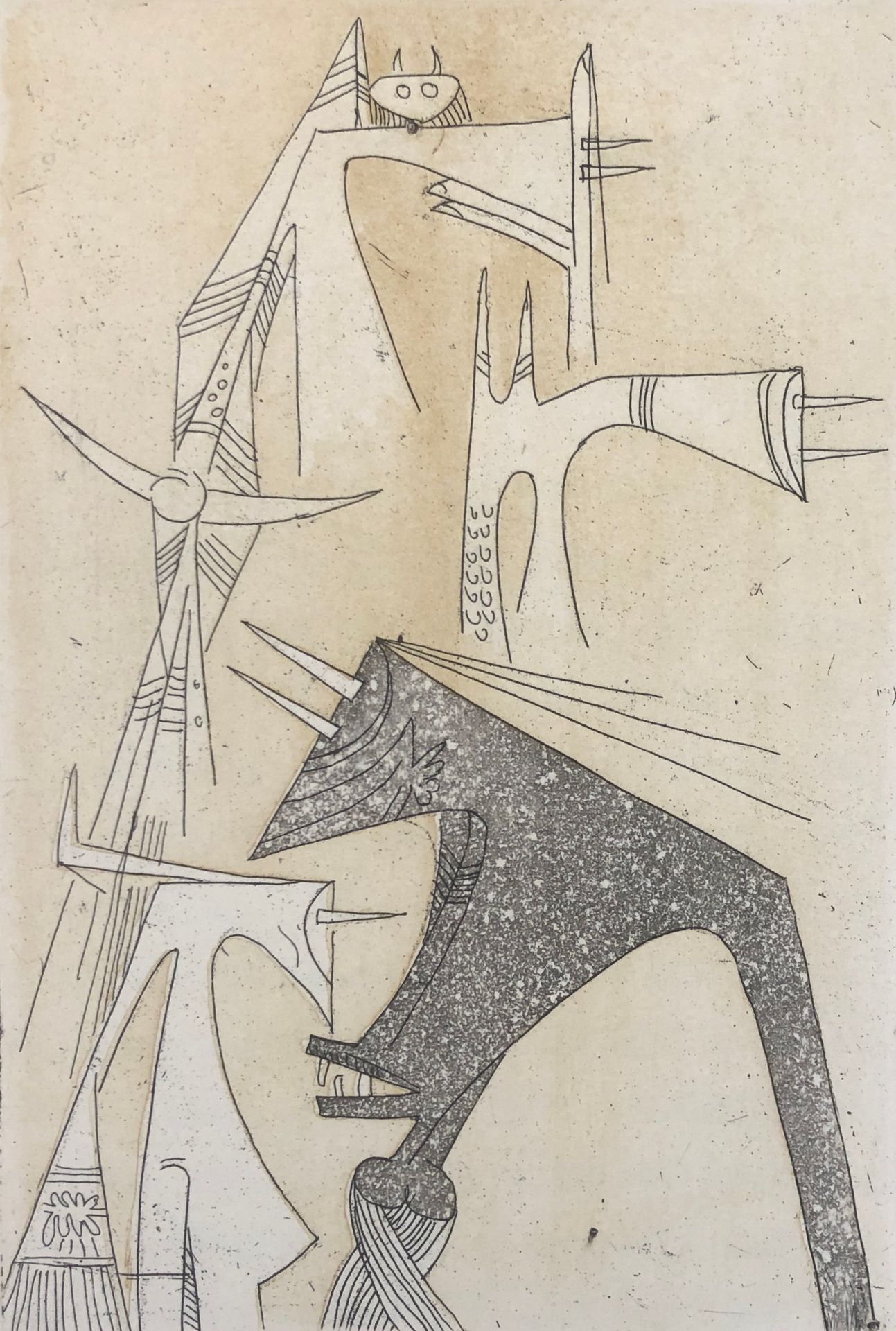 Nicolas de Staël, bois gravé
Juan Miró, 
lithographie
Wilfrido Lam, eau forte
Le deuil des Névons
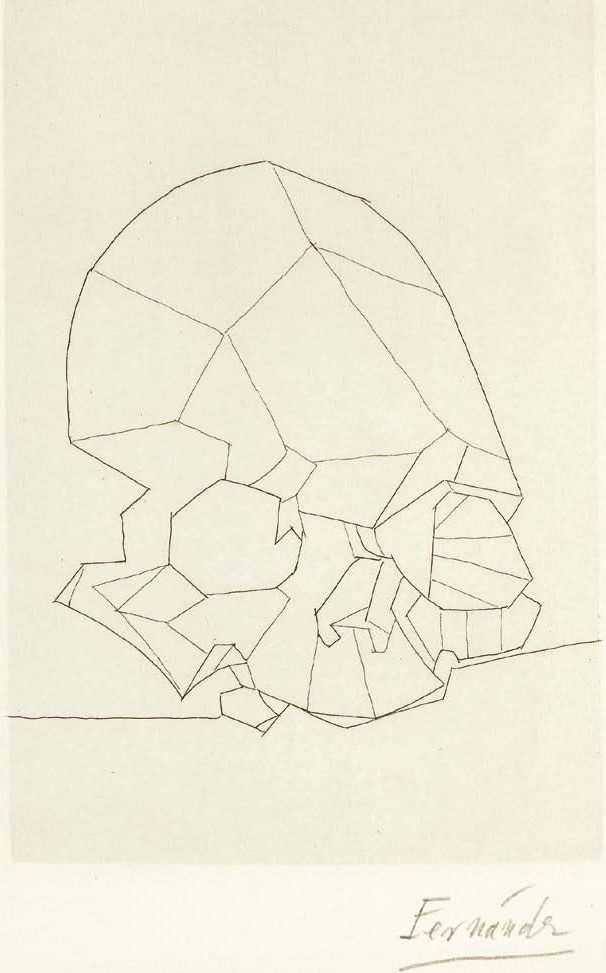 « Tant la passion m'avait saisi pour cette amante délectable, moi non exempt d'épanchement et d'oscillante lubricité, je devais, ne devais pas mourir en sourdine ou modifié, reconnu des seules paupières de mon amante. Les nuits de nouveauté sauvage avaient retrouvé l'ardente salive communicante, et parfumé son appartenance fiévreuse. Mille précautions altérées me conviaient à la plus voluptueuse chair qui soit. À nos mains un désir d'outre-destin, quelle crainte à nos lèvres demain ? ».
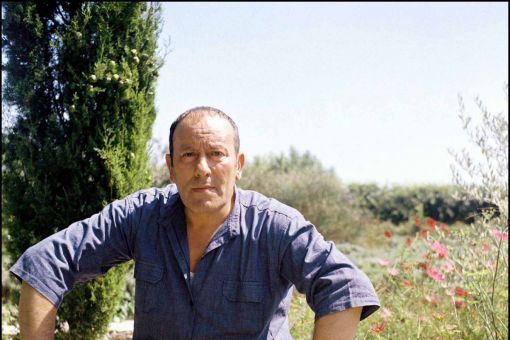 « La sagesse est de ne pas s’agglomérer, mais dans la création et dans la nature communes, de trouver notre nombre, notre réciprocité, nos différences, notre passage, notre vérité et ce peu de désespoir qui en est l’aiguillon et le mouvant brouillard »


« La seule signature au bas de la vie blanche, c’est la poésie qui la dessine. Et toujours entre notre coeur éclaté et la cascade apparue. »
Merci de votre présence et de votre attentive écoute.


Rendez-vous dans le cloître à 18h30 pour 

L’Opéra des résistances